Upitnik „Kako si”?
Rezultati –razredna nastava 
Pripremila:Ankica Rakas-Drljan,pedagog
Uzorak
27 učenika od 2. do 4. razreda
Cilj: ispitati emocije učenika kod kuće i u školi nakon pandemije COVID-a i potresa koji je pogodio područje naše županije
Instrument i postupak
Proveden anonimni upitnik
Učenicima su ponuđene tvrdnje
Na skali procjene od pet stupnjeva ( NIKADA, RIJETKO, PONEKAD, ČESTO,UVIJEK) učenici su procijenili svoje osjećaje, emocije u školi i kod kuće
Određene su frekvencije pojedinih odgovora i izračunati postotci za svaku tvrdnju
Rezultati upitnika
1. tvrdnja U ŠKOLI OSJEĆAM STRAH
12  NIKADA
  4 RIJETKO
10 PONEKAD
  1 ČESTO
2. tvrdnja Kod kuće osjećam strah
6 NIKADA
14 RIJETKO
  7 PONEKAD 
 0 ČESTO,  UVIJEK
3. tvrdnja Bojim se biti sam/a kod kuće.
11 NIKADA
  5 RIJETKO
  7 PONEKAD
  2 ČESTO
  2 UVIJEK
4. Osjećaš li još neke strahove koji nisu navedeni.? Ako da, koje?
-zmija, visine ,velikih pasa, potresa, mraka, horor filmova, paukova, grmljavine, korone
Najčešći odgovori – mrak, potres, zmije
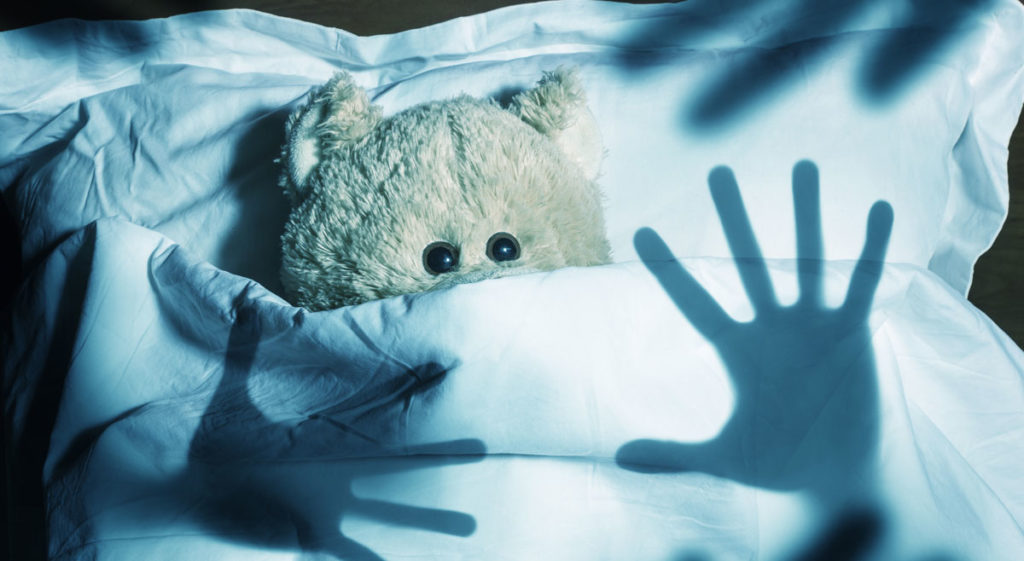 5. tvrdnja U školi osjećam tugu
NIKADA 15
RIJETKO 7
PONEKAD 4
ČESTO 1
UVIJEK 0
6. tvrdnja Kod kuće osjećam tugu
NIKADA 8
RIJETKO 12
PONEKAD 8
ČESTO  0
UVIJEK  0
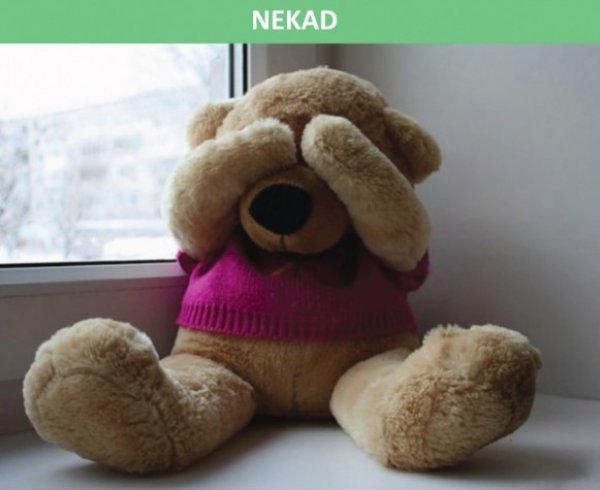 7. Napiši što te rastužuje
- kad tata viče na mene, kad ne mogu ići van, kad prijatelji šapću o meni, kad je netko bolestan, kad netko viče na mene, kad dobijem slabu ocjenu, kad nemamo TZK, kad mama plače, kad pišem zadaću, kad netko od rodbine umre, kad netko plače u školi, kad ne idemo u školu, tatina smrt, kad se sjetim teških situacija, jači potres a nismo svi kod kuće kad se roditelji i brat ne javljaju na mobitel a nisu kod kuće, jači potres, kad se sjetim svoje mame, kad netko umre, kad se u školi rastanem od prijatelja, kad se netko ne želi igrati sa mnom
8. tvrdnja U školi osjećam radost/sreću
NIKAD    0
RIJETKO 1
PONEKAD 3
ČESTO 12
UVIJEK 11
9. tvrdnja Kod kuće osjećam radost/sreću
NIKADA 0
RIJETKO 1
PONEKAD 3
ČESTO 14
UVIJEK 9
10. tvrdnja U školi se uglavnom osjećam
JAKO LOŠE 0
LOŠE 0
TAKO-TAKO 3
UGLAVNOM DOBRO 14
ODLIČNO 15
11. Procijeni svoju koncentraciju za učenje i pamćenje
Nikako se ne mogu koncentrirati na učenje 0
Često imam poteškoća s koncentracijom 2
Ponekad imam poteškoća s koncentracijom i pamćenjem 6
Rijetko imam poteškoća s pamćenjem 8
Mogu se svakodnevno koncentrirati i usmjeriti pažnju na učenje 10
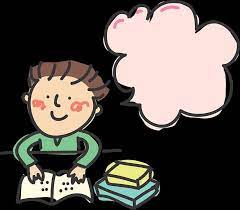 12. tvrdnja Moje učenje, pamćenje i usmjeravanje pažnje je
Puno lošije nego prije potresa 2
Malo lošije nego prije potresa 2
Isto kao i prije potresa 10                                   
Malo bolje nego prije potresa 5
Puno bolje nego prije otresa    8
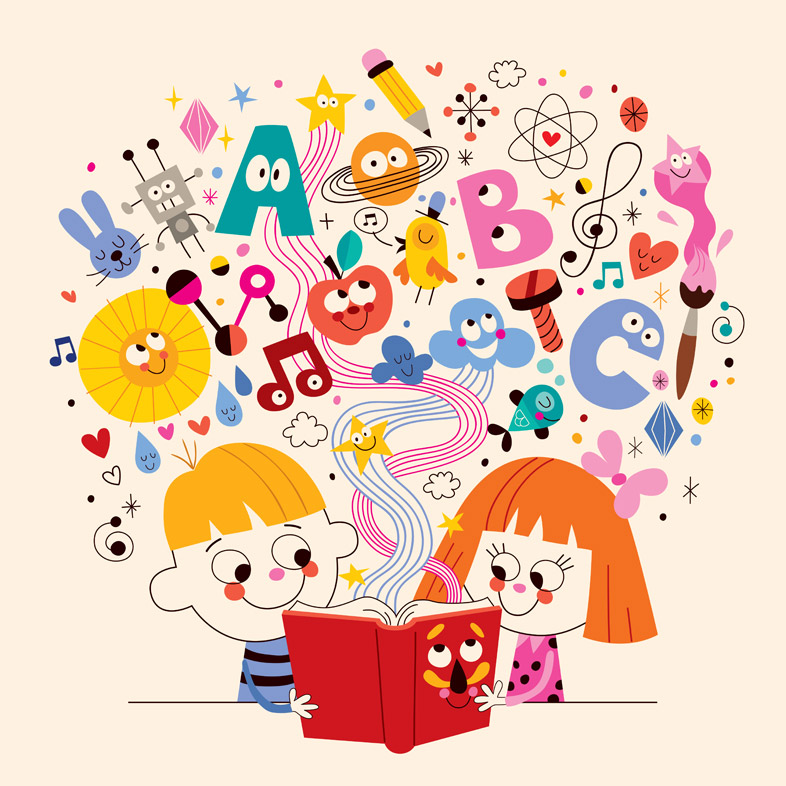 13. Procijeni SVOJE SPAVANJE
A) uglavnom teško zaspim ili ne mogu zaspati    1
B) često imam poteškoća sa spavanjem              1
C) ponekad teško zaspim                                  5
D) rijetko ne mogu zaspati                                 4
E) nemam poteškoća sa spavanjem                    16
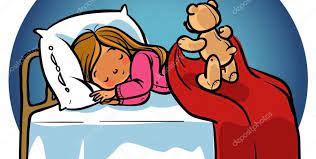 14. Imaš li neke bolove koje nisi imao/la prije potresa (glavobolja, bolovi u trbuhu….)
NIKADA 12
RIJETKO 8
PONEKAD 5
ČESTO 1
UVIJEK 1
15. Možeš li reći da da nešto od sljedećeg vrijedi i za tebe ( mokrenje u krevet, tikovi, pretjerano žmirkanje….)
NIKADA 20
RIJETKO 6
PONEKAD 1 
ČESTO 0
UVIJEK 0
16. KAKO NAJČEŠĆE PROVODIŠ SLOBODNO VRIJEME
A) Družim se s prijateljima uživo  16 
B) Družim se s prijateljima online    5
C) Na društvenim sam mrežama     4
D) Gledam you tube                      8
E) Nešto drugo
( idem u Suncokret, igram se sa sestrom, družim se s obitelji)
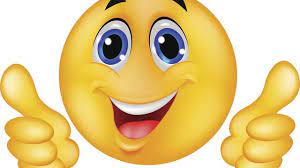